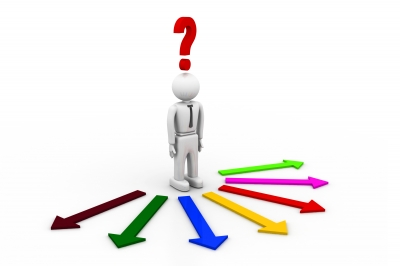 UPIS UČENIKA U SREDNJE ŠKOLE  za šk. god. 2025.-2026.
pripremila:

Petra Relja,  
Stručna suradnica pedagoginja
Zakon o odgoju i obrazovanju u OŠ i SŠ
https://www.zakon.hr/z/317/Zakon-o-odgoju-i-obrazovanju-u-osnovnoj-i-srednjoj-%C5%A1koli
ZAKONODAVNI OKVIR
Pravilnik o elementima i kriterijima  za izbor kandidata za upis u 1.r. SŠ/ dopuna pravilnika 
 
Pravilnik o izmjenama i dopunama Pravilnika o elementima i kriterijima za izbor kandidata za upis u I. razred srednje škole
Odluka o upisu kandidata u 1.r. SŠ za šk. god. 2025./2026.
https://srednje.e-upisi.hr
26.5.2025.
UPIS SE ODVIJA PUTEM MREŽNE STRANICE Nacionalnog informacijskog sustava prijava i upisa u srednje škole   - NISpuSŠ
U svakom upisnom roku kandidat se može prijaviti za upis u najviše 6 obrazovnih programa.
https://srednje.e-upisi.hr
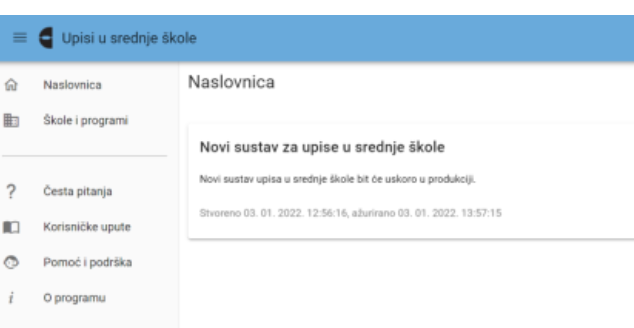 4
PRIJAVA U SUSTAV  ZA UČENIKE
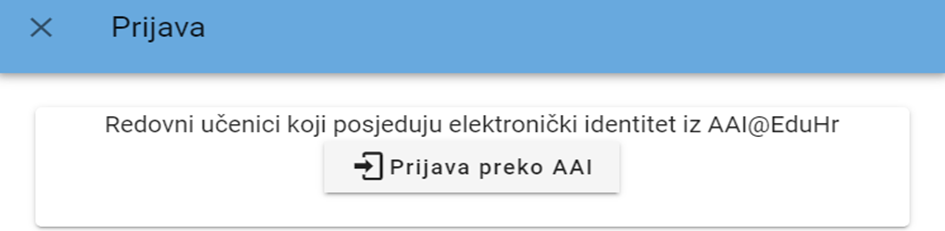 PRIJAVA U SUSTAV  ZA RODITELJE
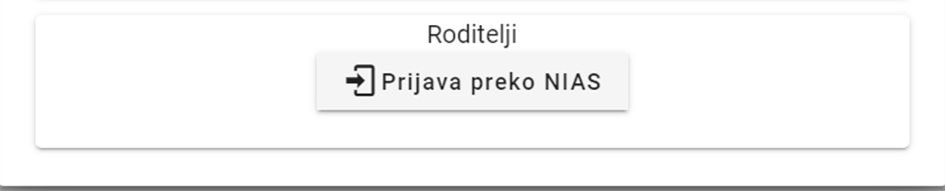 5
Nakon ulaska u sustav, učenici moraju pregledati svoje podatke 
na kartici "Moji podaci" 
 
(adresa, ime roditelja, ocjene iz prijašnjih razreda i sl.)

          eventualne nepravilnosti 
prijaviti svom razredniku.
PRIJAVA U SUSTAV – od 26. svibnja 2025. godine iza 12:00 sati.
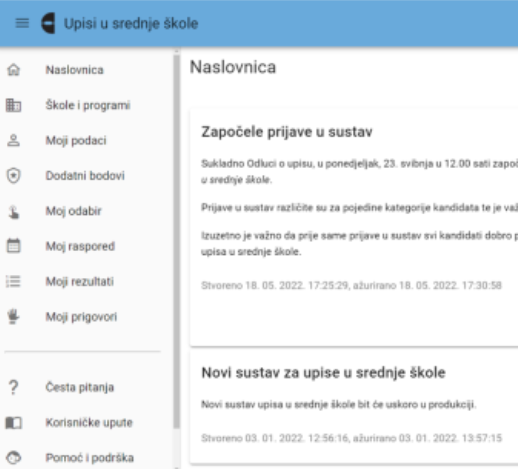 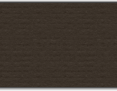 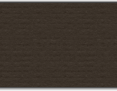 6
KOD ODABIRA PROGRAMA
 obavezno se bira
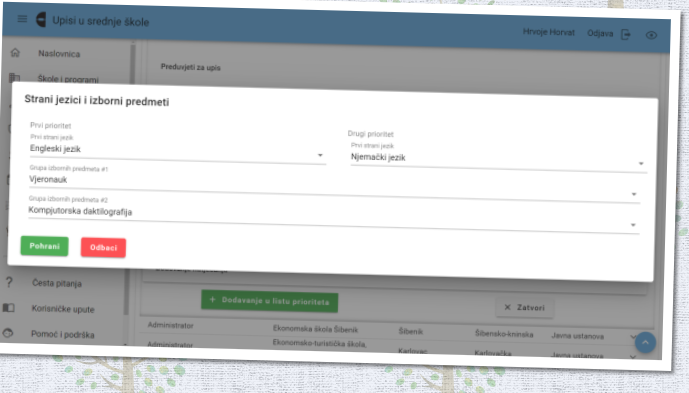 STRANI JEZIK i IZBORNI PREDMET 
(inače nije moguće dodavanje na listu i spremanje promjena)
7
Početak prijava obrazovnih programa 
25. 6. 2025.
PRIJAVA PROGRAMA
LISTU  PRIORITETA je važno pažljivo sastaviti – na vrh je potrebno staviti program koji učenik najviše želi upisati i zatim redom ostale programe
Lista prioriteta može se mijenjati zaključno s 4.07.2025. nakon toga nisu više moguće promjene
Važno je da odabir bude realan, tj. da učenik zadovoljava preduvjete za upis i da se nalazi unutar upisne kvote
zajednički
dodatni elementi
posebni elementi
ELEMENTI I KRITERIJI ZA IZBOR KANDIDATA ZA UPIS U SŠ
prosjeci svih zaključnih ocjena svih nastavnih predmeta na dvije decimale u posljednja četiri razreda osnovnog obrazovanja;
Zajednički elementi upisa
Moguće skupiti najviše 20 bodova
zaključne ocjene u posljednja dva razreda osnovnog obrazovanja iz nastavnih predmeta Hrvatski jezik, Matematika i prvi strani jezik;
OPĆEM USPJEH SE DODAJU
Moguće skupiti najviše 50 bodova
3 nastavna  predmeta važna za nastavak obrazovanja u pojedinim vrstama obrazovnih programa
Za  GIMNAZIJE i strukovne 4 godišnje škole  DODAJU SE JOŠ:
uz prethodno stečene bodove  - dolazimo do ukupno  80 bodova
2 određuje MZOS za svaku školu-
Popis predmeta posebno važnih za upis
1 određuje škola samostalno
3 PREDMETA ZNAČAJNA ZA UPIS
IZ OVIH PREDMETA ŠKOLA MOŽE provoditi provjere posebnih znanja
Srednja škola mora Ministarstvu uputiti zahtjev te ishoditi suglasnost za to
Na temelju provjera kandidat može ostvariti najviše 10 bodova.
Provjera nije eliminacijska.
14
Provođenje dodatnih ispita ( prijemni ispiti )
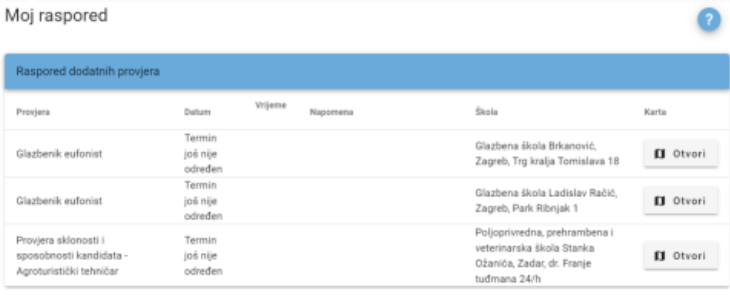 30.6.-3.7.2025.
Provođenje dodatnih  ispita 
provjera - unos rezultata, prigovora na rezultate

Na kartici MOJ RASPORED 
učenici mogu vidjeti 
vremenski raspored održavanja
dodatnih provjera znanja, vještina i sposobnosti ako je kandidat prijavio
program koji zahtijeva dodatne provjere
15
Što ako dva ili više kandidata na zadnjem mjestu ljestvice poretka imaju isti ukupan broj bodova?
Ako dva ili više kandidata na zadnjem mjestu ljestvice poretka imaju isti ukupan broj bodova iz zajedničkog i dodatnog elementa vrednovanja upisuje se onaj kandidat koji je ostvario veći broj bodova iz provjere posebnih znanja.
16
Ako dva ili više kandidata na zadnjem mjestu ljestvice poretka imaju isti ukupan broj bodova iz zajedničkog i dodatnog elementa vrednovanja i imaju isti broj bodova iz provjere posebnih znanja, upisuje se onaj kandidat koji ostvaruje pravo na poseban element vrednovanja ( zdravstvene teškoće i otežani uvjeti )




Ako dva ili više kandidata na zadnjem mjestu ljestvice poretka imaju isti ukupan broj bodova iz zajedničkog i dodatnog elementa vrednovanja i imaju isti broj bodova iz provjere posebnih znanja te ostvaruju pravo na poseban element vrednovanja, 
upisuju se svi kandidati.
17
Upis na temelju:
zajedničkog, dodatnog i posebnog  elementa
- opći uspjeh od  5. do 8.r. (max. 20 )
OBRT I  TROGODIŠNJE STRUKOVNE
- ocjene iz HJ, Mat i prvog stranog jezika u 7. i 8.r.
ukupno max. 50 bodova
Zdravstvene sposobnosti –  liječnička svjedodžba medicine rada
OBAVEZNO SE SKLAPA  ugovor o naukovanju / praksi
Ugovor o naukovanju
OBRTNIČKA ŠKOLA ima popis licenciranih obrtnika dostupan na stranicama ministarstva nadležnog za obrt putem aplikacije e-Naukovanje. 

Obveza je škole da popise slobodnih mjesta za praktičnu nastavu i vježbe naukovanja istakne na oglasnoj ploči i mrežnoj stranici škole.
Moguća promijena prvog stranog jezika u odnosu na OŠ ako ga je učenik učio najmanje 4 godine
ODABIR PRVOG STRANOG JEZIKA
Odabirom prvog stranog jezika u sustavu on postaje preduvjet za upis
Učenik može  polagati  provjeru znanja iz tog jezika ako ga nije uopće učio ili ga je učio manje od 4. god.
Položena provjera vrijedi za sve prijavljene programe
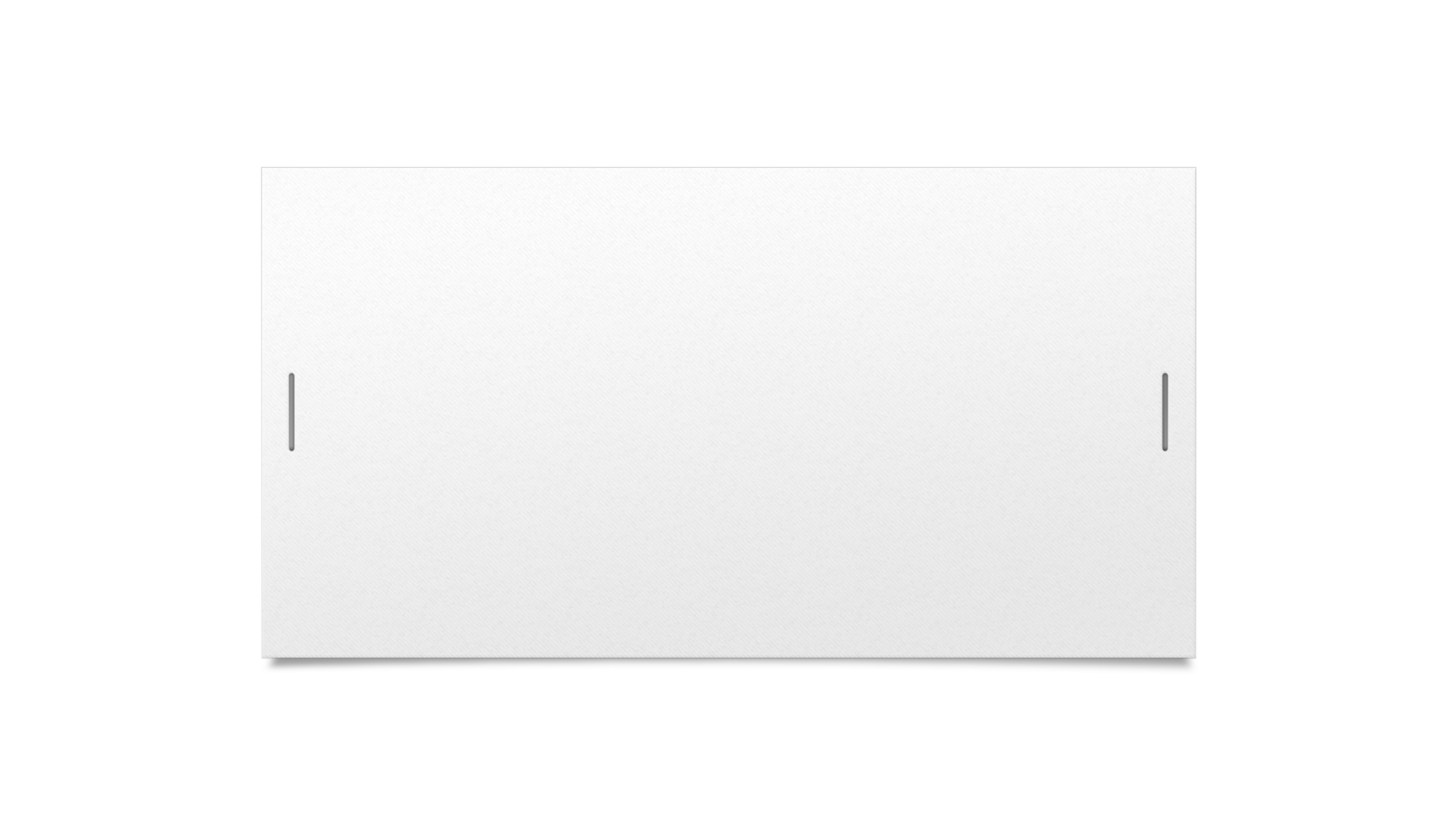 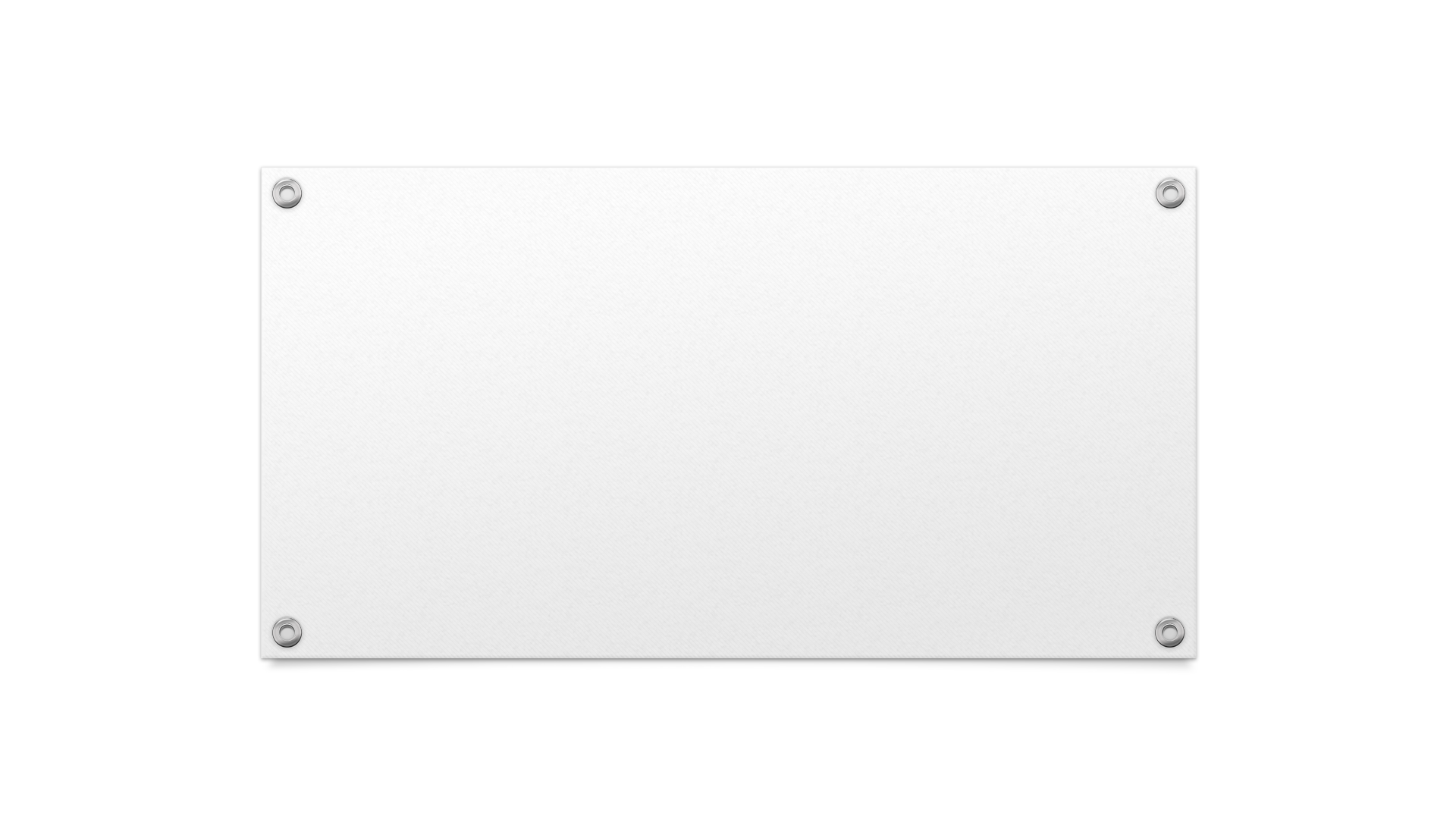 Nije moguća promjena 1. str. jezika za bodovanje pri upisu !!!
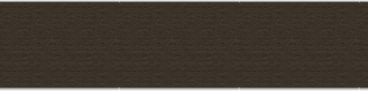 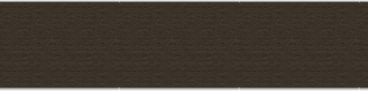 21
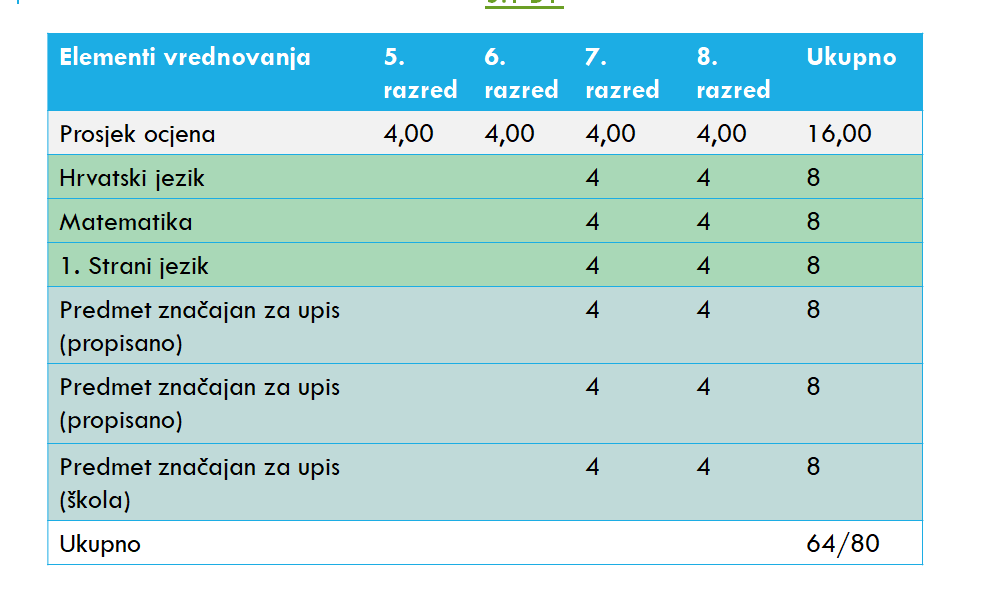 22
SPOSOBNOSTI I DAROVITOSTI UČENIKA – dokazuju se i vrednuju :
DODATNI ELEMENTI VREDNOVANJA:
Na osnovi provjere (ispitivanja) vještina i sposobnosti
Na osnovi postignutih rezultata na natjecanjima u znanju
Na osnovi postignutih  rezultata na natjecanjima školskih sportskih društava
Programi likovne umjetnosti i dizajna
Programi glazbene umjetnosti
KOJI PROGRAMI TRAŽE DODATNE PROVJERE ?
Razredni odjeli za sportaše
Programi plesne umjetnosti
Provjerava se darovitost kandidata za likovno izražavanje jednom od likovnih tehnika koju određuje srednja škola.
Upis kandidata u programe likovne umjetnosti i dizajna
Navedenom provjerom moguće je ostvariti najviše 120 bodova, 

Minimalni bodovni prag na navedenoj provjeri je 70 bodova
Vrednovanje uspjeha radi upisa u programe glazbene i plesne  umjetnosti
Iznimno daroviti kandidati koji žele upisati srednju glazbenu ili plesnu školu, a još uvijek nisu završili redovito osnovno obrazovanje, za aktivaciju u sustavu trebaju se javiti izravno srednjoj glazbenoj, odnosno plesnoj školi koju žele upisati. Nakon aktivacije, za prijavu u sustav koriste se svojim elektroničkim identitetom iz sustava AAI@EduHr.
26
Kandidatu koji je uspješno završio osnovno glazbeno obrazovanje ili drugi (II.) pripremni razred srednje glazbene škole za upis se vrednuje:
Na  prijamnom ispitu moguće je steći najviše 170 bodova, a minimalni prag na prijamnome ispitu je 70 bodova.
zajednički i dodatni element
postignuti opći uspjeh iz petoga i šestoga razreda glazbene škole ili dva razreda pripremnoga obrazovanja;
prijamni ispit glazbene darovitosti.
NATJECANJA IZ ZNANJA - vrednovanje
Pravo na izravan upis ili dodatne bodove ostvaruju kandidati na osnovi rezultata koje su postigli na:

natjecanjima u znanju iz nastavnih predmeta: Hrvatskoga jezika, Matematike, prvoga stranog jezika

natjecanjima u znanju iz dvaju nastavnih predmeta posebno značajnih za upis u skladu s Popisom predmeta posebno važnih za upis;

natjecanju iz znanja koji samostalno određuje srednja škola
28
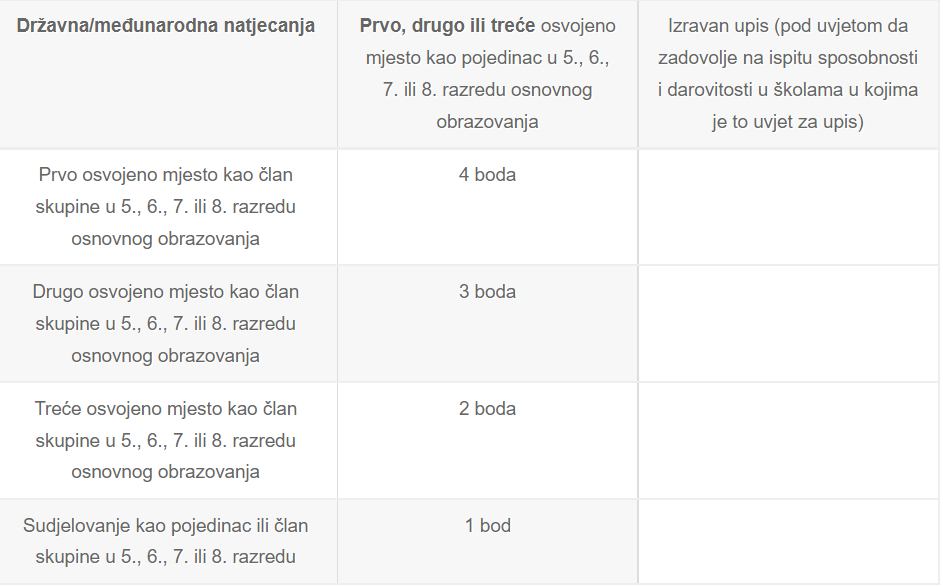 Vrednuju se rezultati kandidata postignutih na državnim natjecanjima iz znanja iz Kataloga natjecanja i smotri učenika i učenica osnovnih i srednjih škola
29
Kandidatu koji je sudjelovao na više natjecanja ili na natjecanjima iz više područja, vrsta ili razina

  vrednuje se samo jedan (najpovoljniji) rezultat.
ZBRAJAJU LI SE BODOVI S VIŠE NATJECANJA
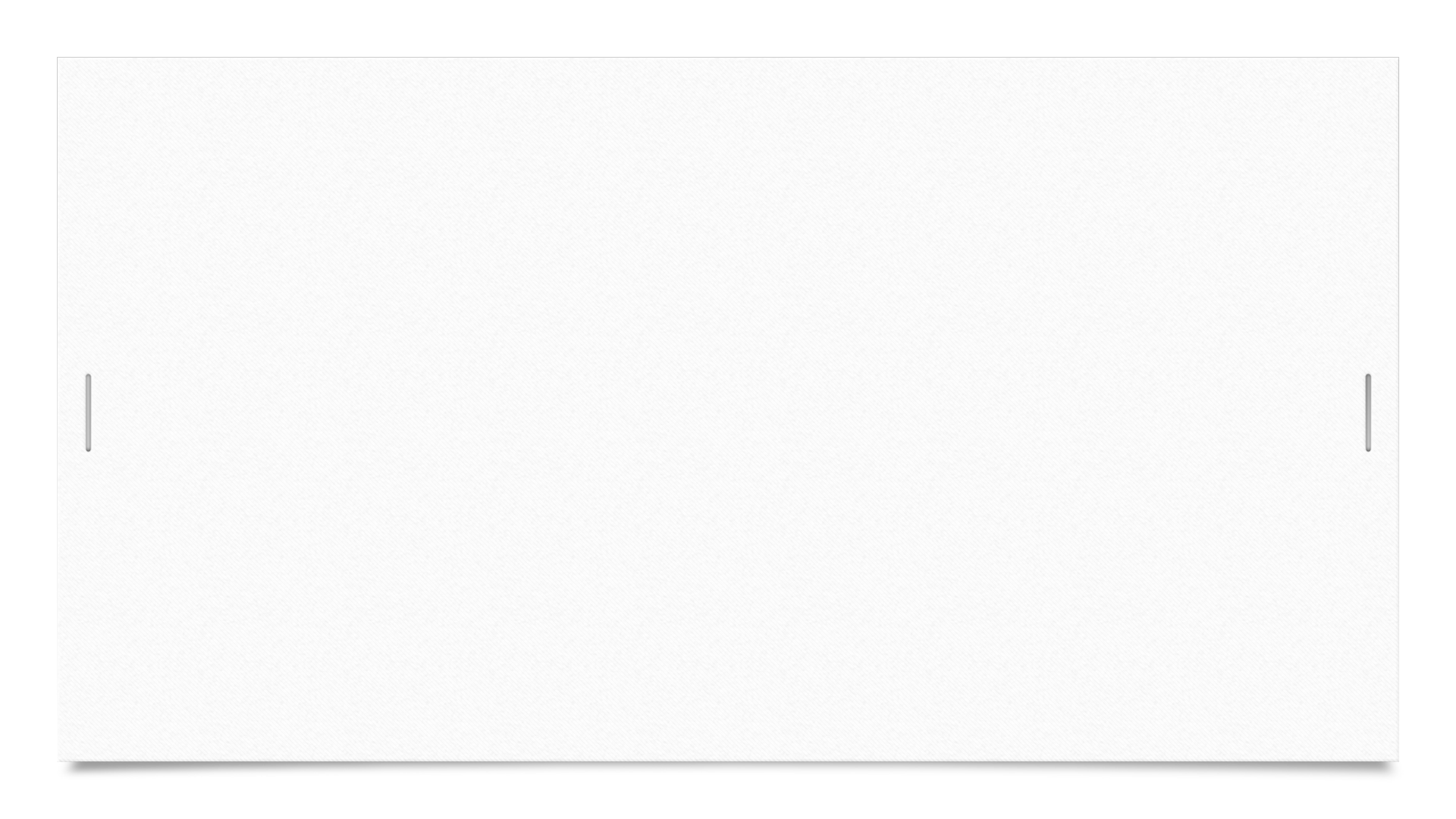 kandidat koji živi u otežanim uvjetima obrazovanja uzrokovanim nepovoljnim ekonomskim, socijalnim te odgojnim čimbenicima.
POSEBNI ELEMENTI VREDNOVANJA
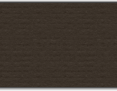 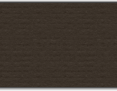 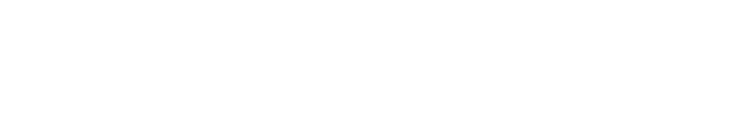 život uz jednoga 
i/ili oba roditelja/skrbnika s dugotrajnom teškom bolesti

(potvrda liječnika)
život uz oba roditelja/skrbnika dugotrajno nezaposlenog

 (potvrda HZZ)
Koji su to otežani uvjeti ?
život uz samohranoga roditelja/skrbnika

(potvrda CZSS)
život bez jednog roditelja /skrbnika – koji je preminuo

(smrtovnica)
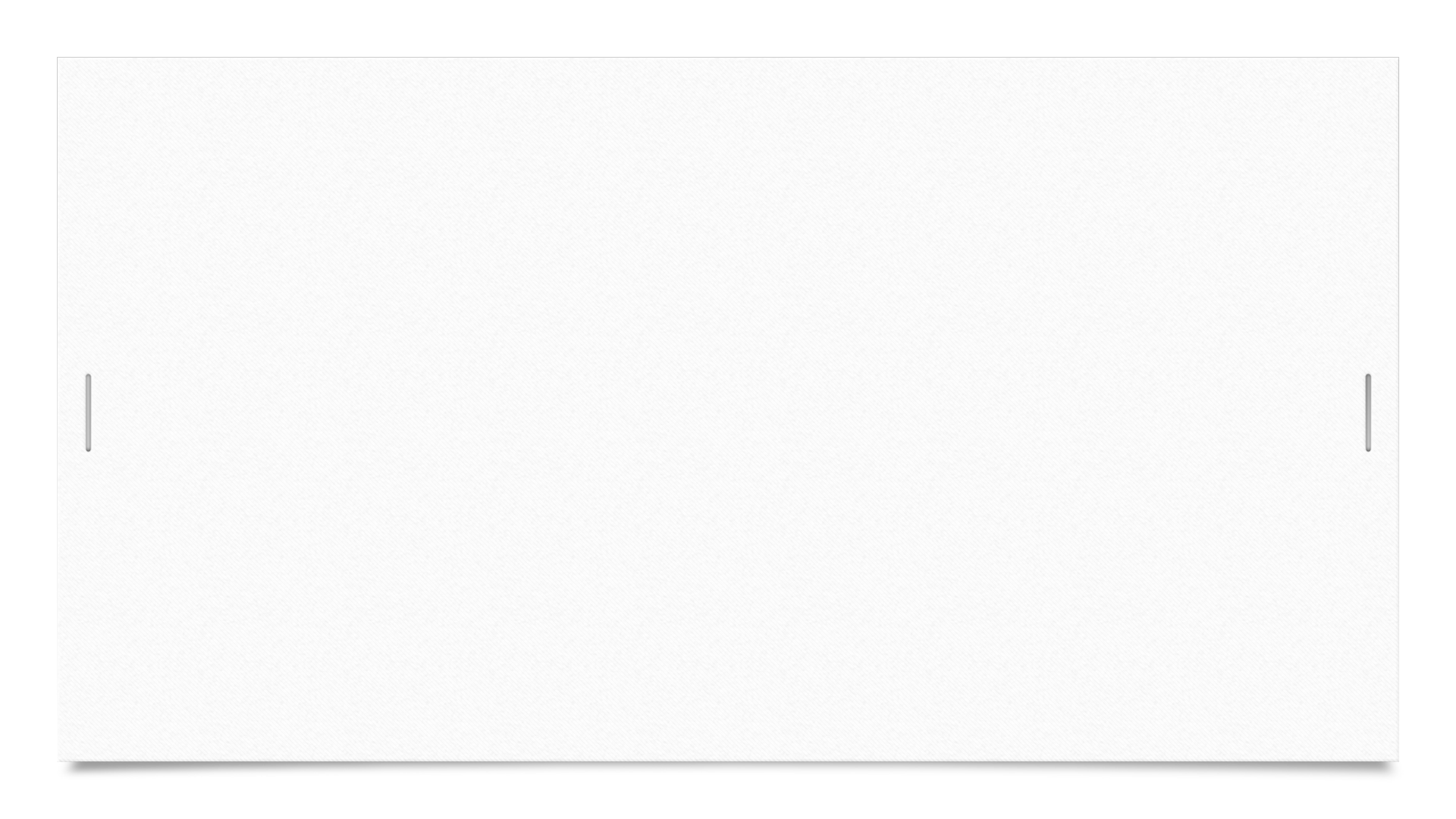 VREDNOVANJE KANDIDATA PRIPADNIKA ROMSKE NACIONALNE MANJINE I KANDIDATA BEZ RODITELJSKE SKRBI
Kandidatu koji je pripadnik romske nacionalne manjine, a upisuje se na temelju Nacionalnog plana za uključivanje Roma za razdoblje od 2021. do 2027. godine 
dodaju se dva boda na broj bodova koji je utvrđen tijekom postupka vrednovanja.

 Potvrda o pripadnosti romskoj nacionalnoj manjini 
(rodni list učenika ili rodni list jednog od roditelja/skrbnika ili izvadak iz popisa birača za roditelja/skrbnika)
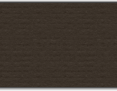 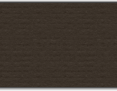 Kandidatu koji je dijete bez roditelja ili odgovarajuće roditeljske skrbi prema zakonu koji uređuje socijalnu skrb dodaje se jedan bod na broj bodova koji je utvrđen tijekom postupka vrednovanja.

Potvrdu nadležnog centra za socijalnu skrb da je kandidat dijete bez roditelja ili odgovarajuće roditeljske skrbi.
NOVOST VEZANA UZ PRIKUPLJANJE DOKUMENTACIJE
Učenik može odabrati jedan ili više uvjeta za koje misli da ispunjava i za njih može odabrati različite načine provjere  dokumentacije

Automatska provjera - integracijom sa sustavima drugih tijela državne uprave ili eMaticom (potrebna privola roditelja)
Da sam učita dokument ili potvrdu, 
Da potvrdu donese razredniku / pedagoginji

Nakon odabranog načina provjere  dokumentacije napravljene izmjene potrebno  je spremiti
34
Ako učenik zatraži automatsku provjeru
Roditelji se prijavljuju u sustav  radi davanja privole za dohvaćanje podataka kojim se dokazuju elementi  koji donose  dodatne bodove za upis
  
Upute za prijavu putem sustava NIAS dostupne su na mrežnoj stranici NIAS-a na adresi:
https://nias.gov.hr/Content/Documents/NIAS_Korisnicka_uputa.pd(https://nias.gov.hr/)
35
Za neke programe obvezno je utvrđivanje zdravstvene sposobnosti:
ZDRAVSTVENA SPOSOBNOST KANDIDATA
Potvrda nadležnoga školskog liječnika o zdravstvenoj sposobnosti kandidata za propisani program ili liječničku svjedodžbu medicine rada.
OSIM UČENIKA S TEŠKOĆAMA - KOJI  IMAJU MIŠLJENJE HZZ ( tamo su obavili i zdravstveni pregled)
Iznimno, kandidat koji u trenutku upisa nije u mogućnosti dostaviti liječničku svjedodžbu medicine rada, pri upisu dostavlja potvrdu obiteljskog liječnika, a liječničku svjedodžbu medicine rada dostavlja školi najkasnije do 30. rujna tekuće školske godine
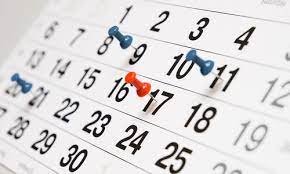 ROKOVI
37
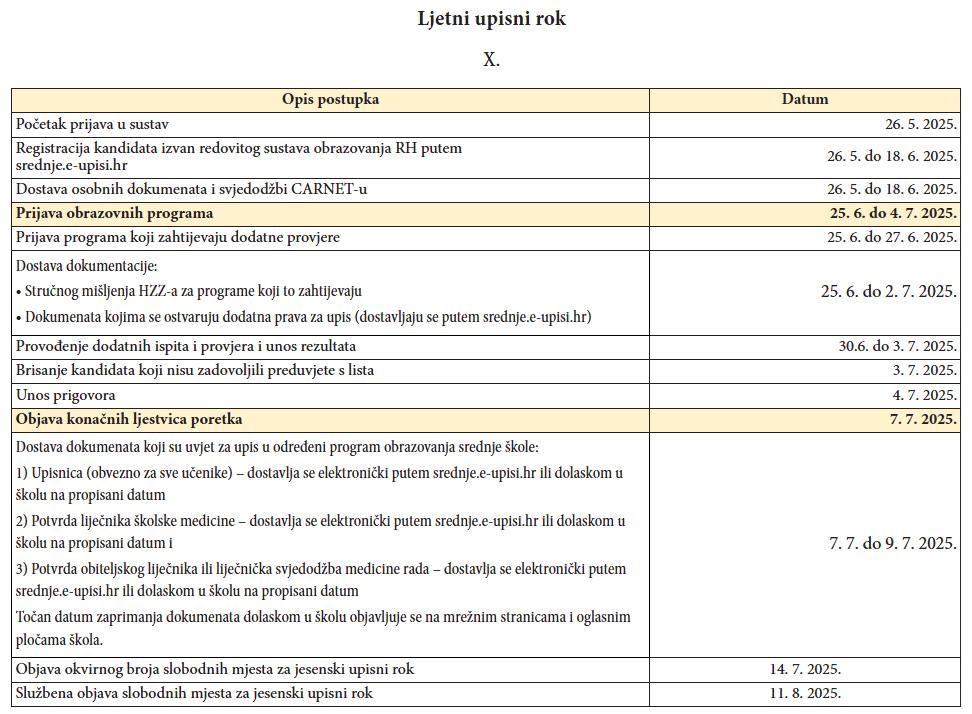 LJETNI UPISNI ROK ZA REDOVNE UČENIKE
38
UPISNICE  i ostali dokumenti   7.7.-9.7.2025.
učenici ispisuju sa svog sučelja i učitavaju u sustav ili donose u srednju školu na upis sa svim ostalim dokumentima koje traži ta škola



rokove određuju srednje škole pa je potrebno pratiti njihove web stranice
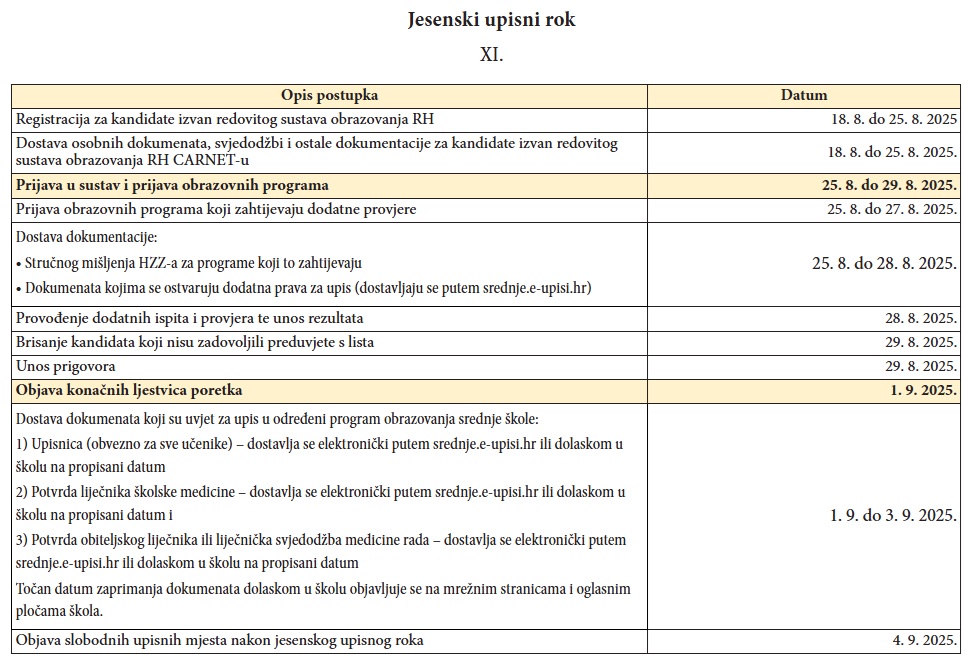 JESENSKI UPISNI ROK REDOVITIH UČENIKA
40
U drugome odnosno jesenskom upisnom roku moguće je prijaviti samo obrazovne programe za koje upisna kvota u ljetnom roku nije popunjena.
41
UPISI UČENIKA S TEŠKOĆAMA
42
UPISI U UČENIČKE DOMOVE (u trenutku pisanja ove prezentacije još je bilo e-Savjetovanje, zbog datuma pratite službeni dokument koji će biti postavljen na stranice škole)
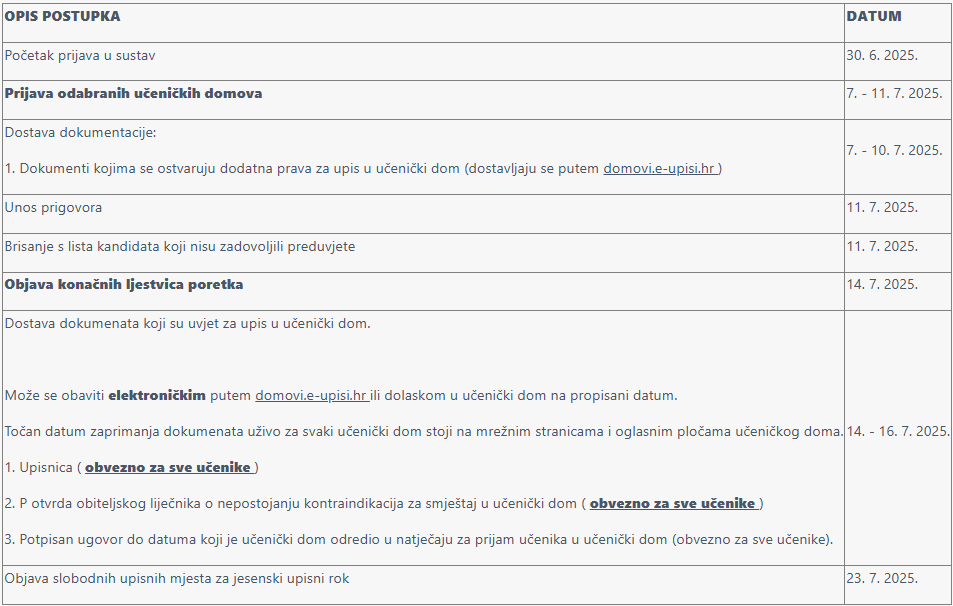 43
IZNIMNO VAŽNO :

pratiti redovito sve obavijesti na linku  srednje.e-upisi.hr
pratiti web stranicu škole u koju se učenik želi upisati
pridržavati se zadanih rokova.
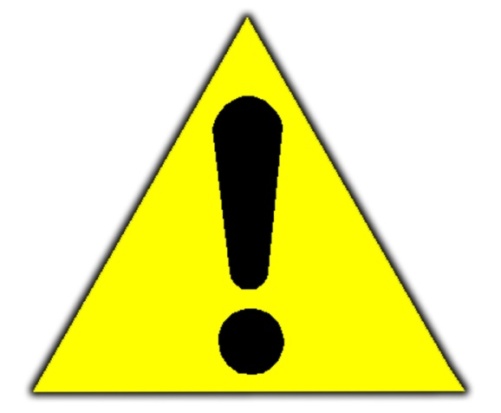 Preporuke roditeljima za jednostavniji upis u srednju školu
Dobro proučiti rokove i obveze uz upise      Na vrijeme dostaviti upisnu dokumentaciju u srednju školu
45
stipendije
upoznajte sebe
nastavni planovi
Brošura   „Kamo nakon osnovne škole?”

https://www.hzz.hr/content/publikacije-skole/2019/Kamo_nakon_osnovne_skole-2019-SREDISNJA.pdf
popis škola i programa
najtraženija zanimanja
Centar za informiranje i savjetovanje o karijeri
[Speaker Notes: S: stavila bih umjesto informatička podrška : e-alati]
STIPENDIJE
dodjeljuju gradovi i MZO
ZAKLJUČIVANJE OCJENA ZA 8.R - DO 13. 6.
Potrebno je ocjene 
zaključiti 
i
zaključati
Ako se učenik uputi na dopunski rad - može se upisati u ljetnom roku ako mu se ocjene zaključe dok traje rok.
49
NA KRAJU …   VAŠA PITANJA  ….
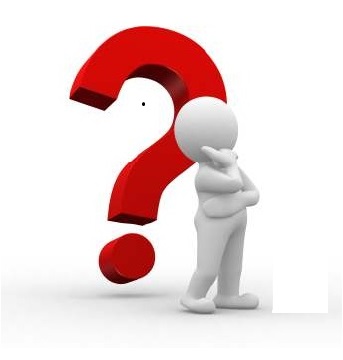 možete slati na e mail :

 vaših razrednika …

pedagoginje: petra.relja1@skole.hr
50